How to address current threats to journalism?: The role of the Council of Europe in protecting journalists and other media actors
KELOMPOK 3
Wartawan dan pelaku media
Mempunyai peranan penting dalam masyarakat demokrasi

Wartawan sebagai pengawas umum
Menginformasikan kepada publik ttg hal2 kepentingan masyarakat, komentar pemegang otoritas publik, sebagai kekuatan lain untuk pengawasan
Karena peranan pengawasan itu wartawan dan pelaku media sering diserang dan intimidasi
Gerakan aksi PBB:

Peran Dewan Eropa sebagai badan regional dalam upaya internasional bersama untuk meningkatkan perlindungan wartawan dan pelaku media lain.
Pertimbangan Struktural
Makalah ini akan dimulai dengan menetapkan latar belakang hukum internasional untuk Rencana Aksi PBB. 
Menjelaskan bagaimana interaksi berbasis standar perjanjian internasional dan dinamika kelembagaan dan politik lainnya
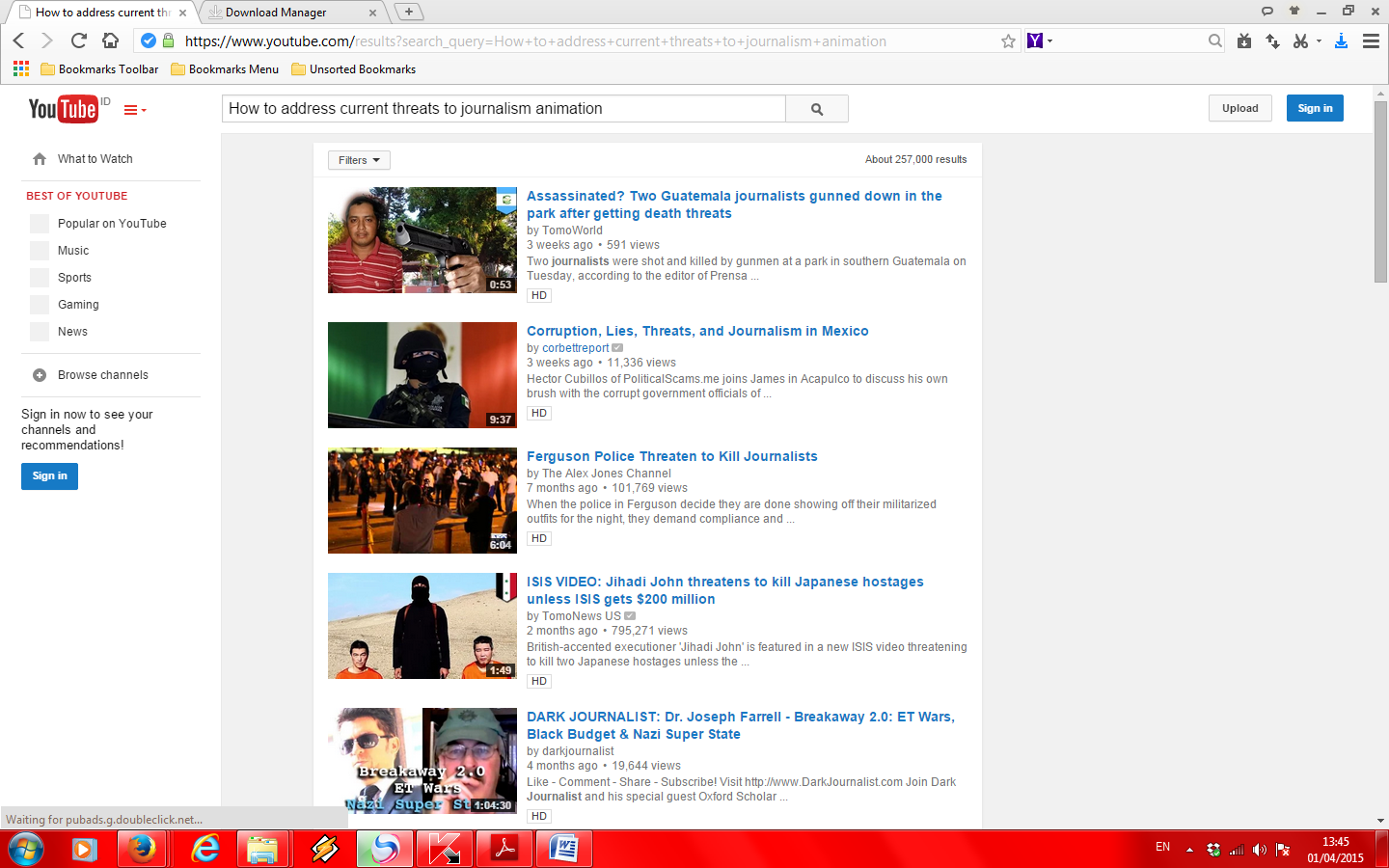 Makalah ini kemudian akan dilanjutkan dengan fokus yang lebih rinci tentang bagaimana tubuh yang relevan dari Dewan Eropa terlibat dengan masalah dan isu yang dibahas oleh Rencana Aksi PBB.